H17: TOTAAL EIGEN VERMOGEN
© Dia van Berry Hagendijk
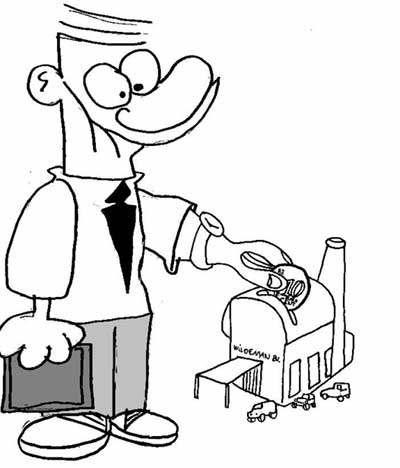 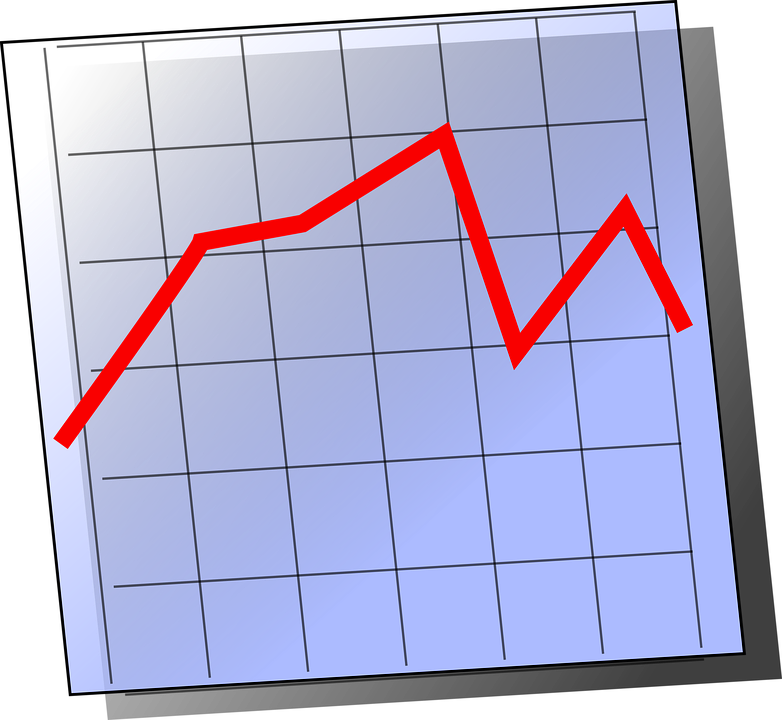 Aandeel
PLANNING VOOR VANDAAG
© Dia van Berry Hagendijk
1.	INTRODUCTIE H17						(15 minuten)

2.	OPGAVEN 17.2 T/M 17.5  & BESPREKEN			(23 minuten)

3.	SAMENGEVAT							(2 minuten)
H17: INTRODUCTIE
© Dia van Berry Hagendijk
H17: INTRODUCTIE
© Dia van Berry Hagendijk
Totaal Eigen Vermogen (TEV):
Het TEV geeft aan voor hoeveel de bezittingen zijn gefinancierd met het privévermogen van de eigenaren + (nog) niet-uitgekeerde winsten. 


Voordelen van financiering met TEV ten opzichte van VV:  
TEV is permanent vermogen (VV moet je terugbetalen).
Over TEV betaal je geen rente. 
TEV is garantie-/weerstandsvermogen om verliezen op te vangen
	 	(hoe hoger TEV, des te meer VV uitleners je durven te lenen)


Verschil Gestort EV tussen EZ/VOF en BV/NV:
EZ/VOF  eigenaren storten privévermogen zonder eigendomsbewijzen (=aandelen) te krijgen. 
BV/NV    eigenaren storten privévermogen in ruil voor eigendomsbewijzen (=aandelen).
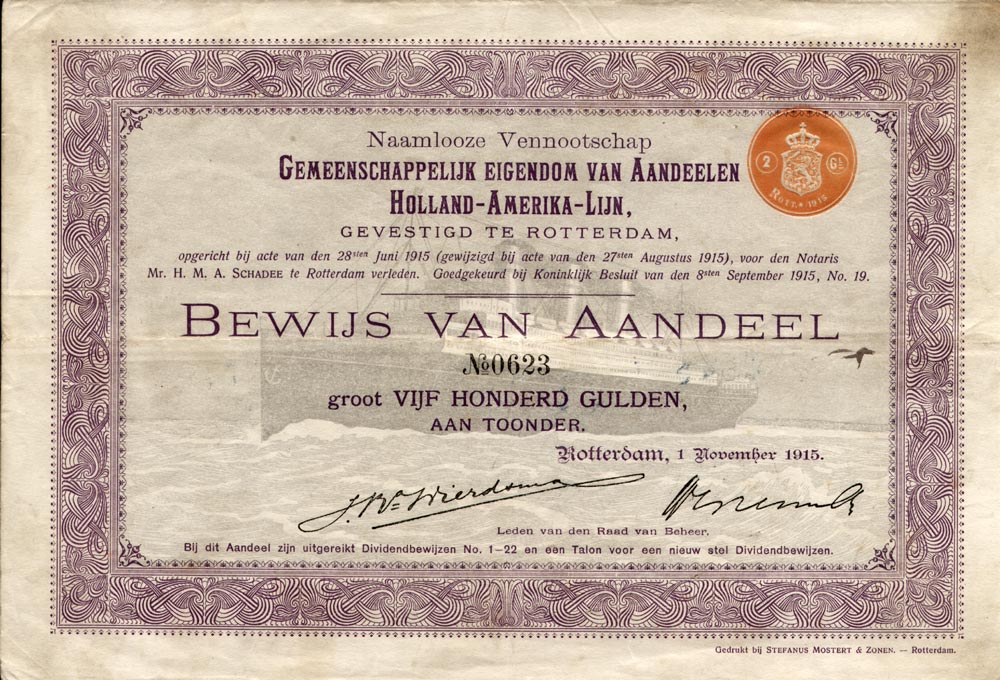 H17: INTRODUCTIE
© Dia van Berry Hagendijk
3 Waardes van een aandeel:
EMISSIEPRIJS
€ 510
BEURSPRIJS € 520
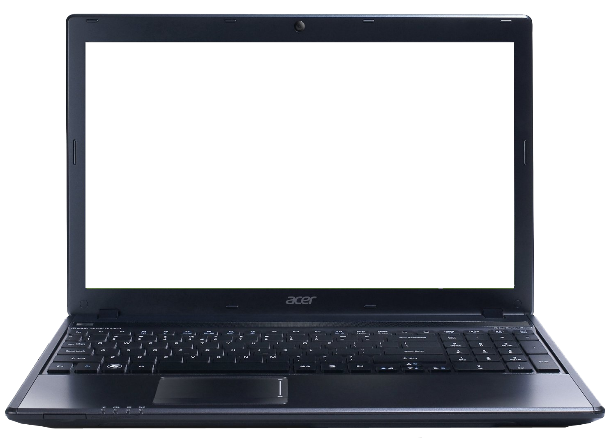 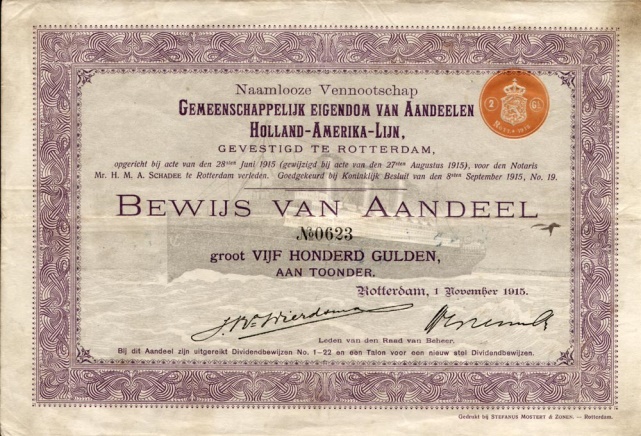 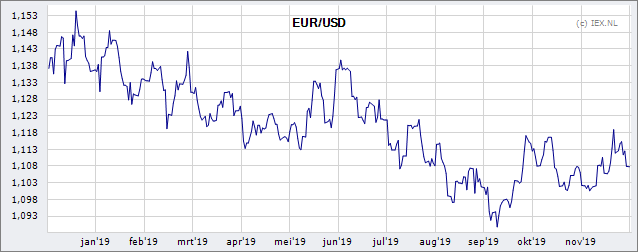 OEFENEN (7 MINUTEN)
© Dia van Berry Hagendijk
Hoe?
2 min. alleen (stilte) en
 daarna in 2-tallen
Oefenen: 
17.2+3
Klaar? 
17.4+5+6
BESPREKEN
© Dia van Berry Hagendijk
17.2
Je hoopt op een koerswinst hoger dan € 0,05 per jaar.
Doet hij niet, want op aandelen loop je altijd meer risico dan op spaarrente.

17.3
Geplaatst aandelenkapitaal	= 5.000.000 x € 20 		= € 100.000.000
Waarvan gekocht door Happer	= 300.000 x € 20		=      € 6.000.000

Eigenaar voor:	€ 6.000.000 deel / € 100.000.000 geheel  x100 	= 6%
OEFENEN (7 MINUTEN)
© Dia van Berry Hagendijk
Hoe?
2 min. alleen (stilte) en
 daarna in 2-tallen
Oefenen: 
17.4+5
Klaar? 
Vooruit werken met 17.6 + 17.8 t/m 17.11
BESPREKEN
© Dia van Berry Hagendijk
17.4
(Gestort) Geplaatst aandelenkapitaal	= 200.000 x € 10 	= € 2.000.000
			   50.000 x € 100	= € 5.000.000
			   5.000 x € 1.000	= € 5.000.000  +
				 		= € 12.000.000
	
Waarvan gekocht door Doll		= 480 x € 1.000		=  € 480.000

Eigenaar voor:	€ 480.000 / € 12.000.000  x100 			= 4%
17.5
500 aandelen * € 16 = € 8.000
Juist, want dan zal iemand niet de aandelen van het bedrijf kopen, maar van iemand op de beurs.
SAMENGEVAT H17: INTRODUCTIE
© Dia van Berry Hagendijk
Verschil Gestort EV tussen EZ/VOF en BV/NV:
EZ/VOF  eigenaren storten privévermogen zonder eigendomsbewijzen (=aandelen) te krijgen. 
BV/NV    eigenaren storten privévermogen in ruil voor eigendomsbewijzen (=aandelen).

3 Waardes van een aandeel:
1. Nominale waarde (=á Pari)
De statutaire waarde (soort minimale emissiekoers). Staat op het aandeel geprint.
2. Emissiekoers
De waarde waarvoor het aandeel door het bedrijf aan de 1e belegger is verkocht.
	(=Nominale waarde aandeel + Agio aandeel)
3. (Beurs)koerswaarde (=Extrinsieke waarde)
- 	De waarde waarvoor het aandeel door beleggers aan andere beleggers wordt doorverkocht. 
	(=Intrinsieke waarde per aandeel incl. opslag voor verwachte winsten)